UNIT 1
WORDS
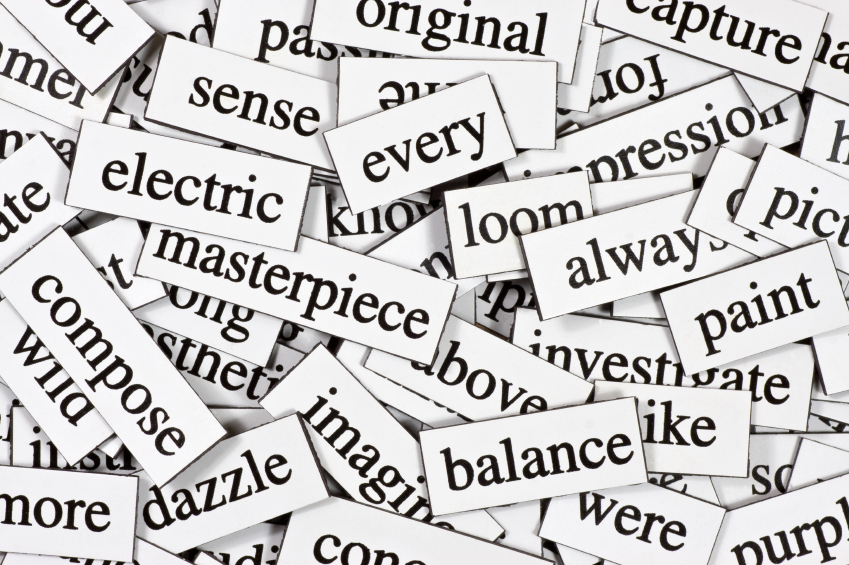 Word(s)
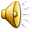 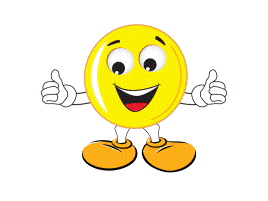 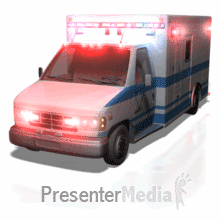 ambulance
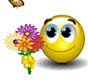 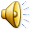 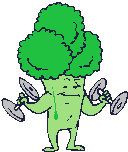 broccoli
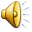 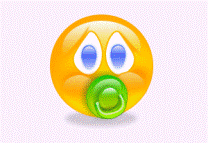 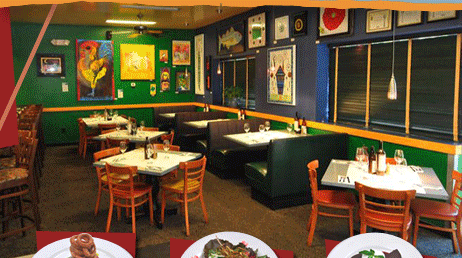 cafeteria
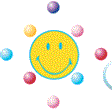 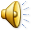 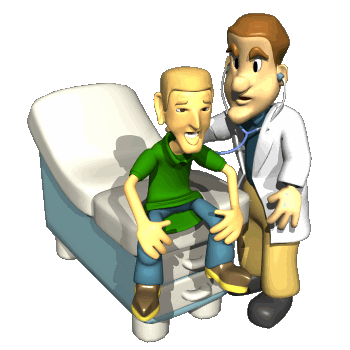 doctor
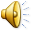 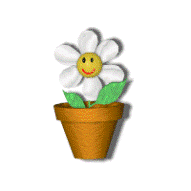 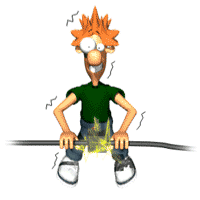 electric
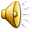 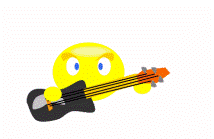 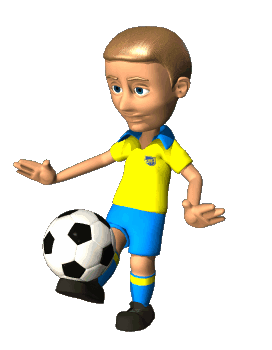 football
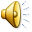 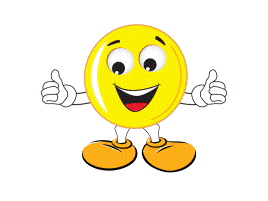 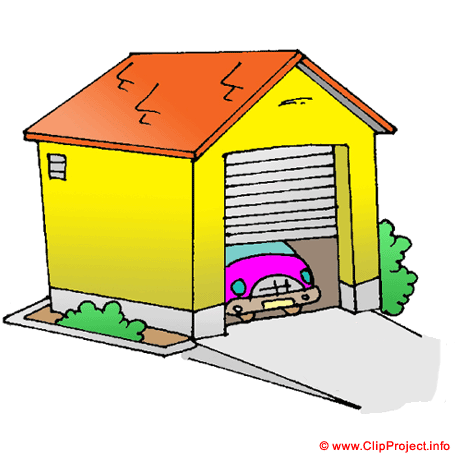 garage
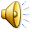 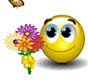 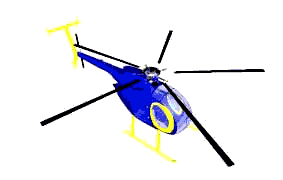 helicopter
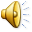 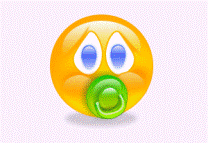 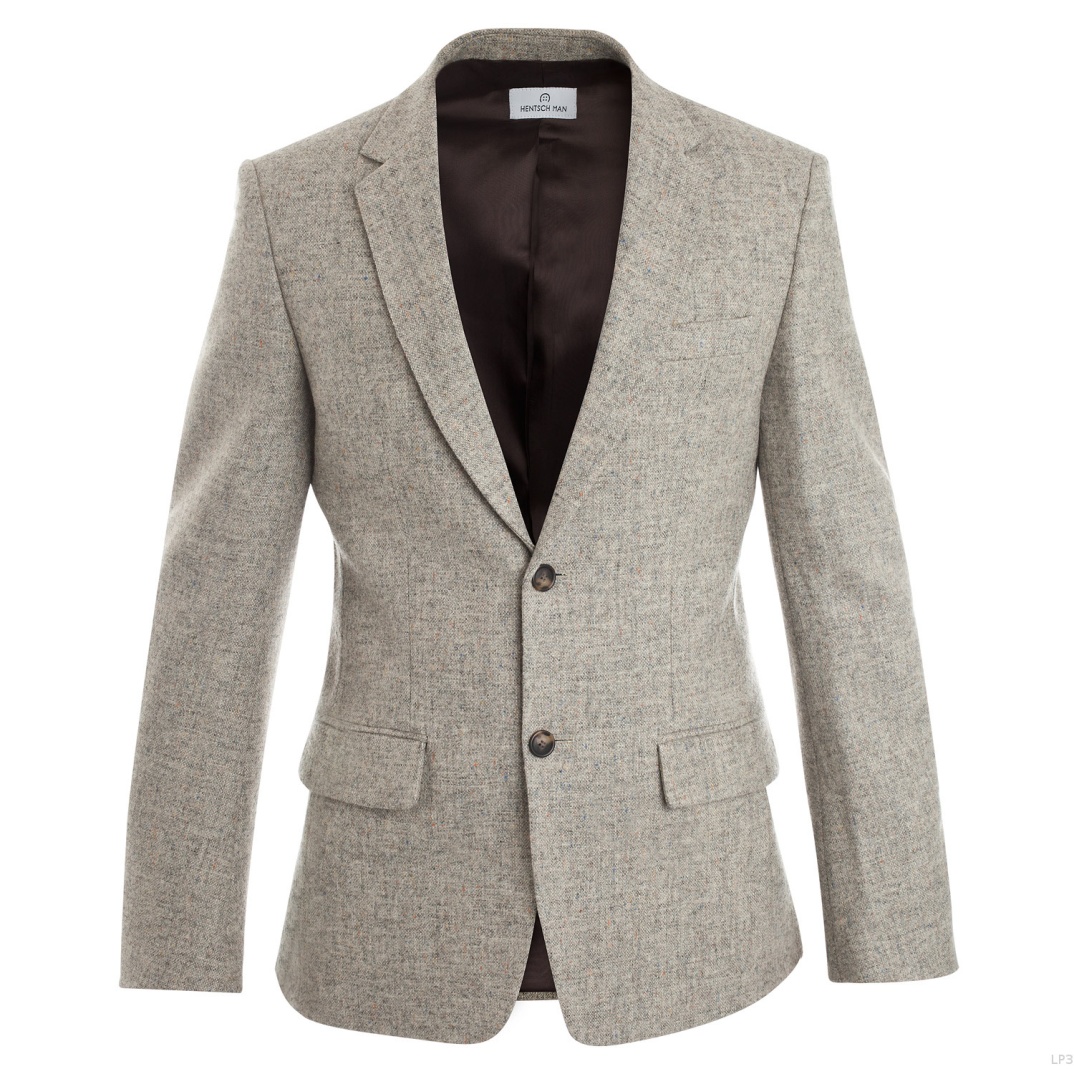 jacket
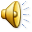 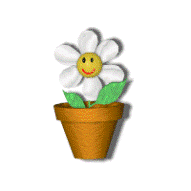 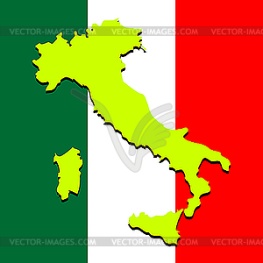 Italy
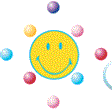 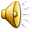 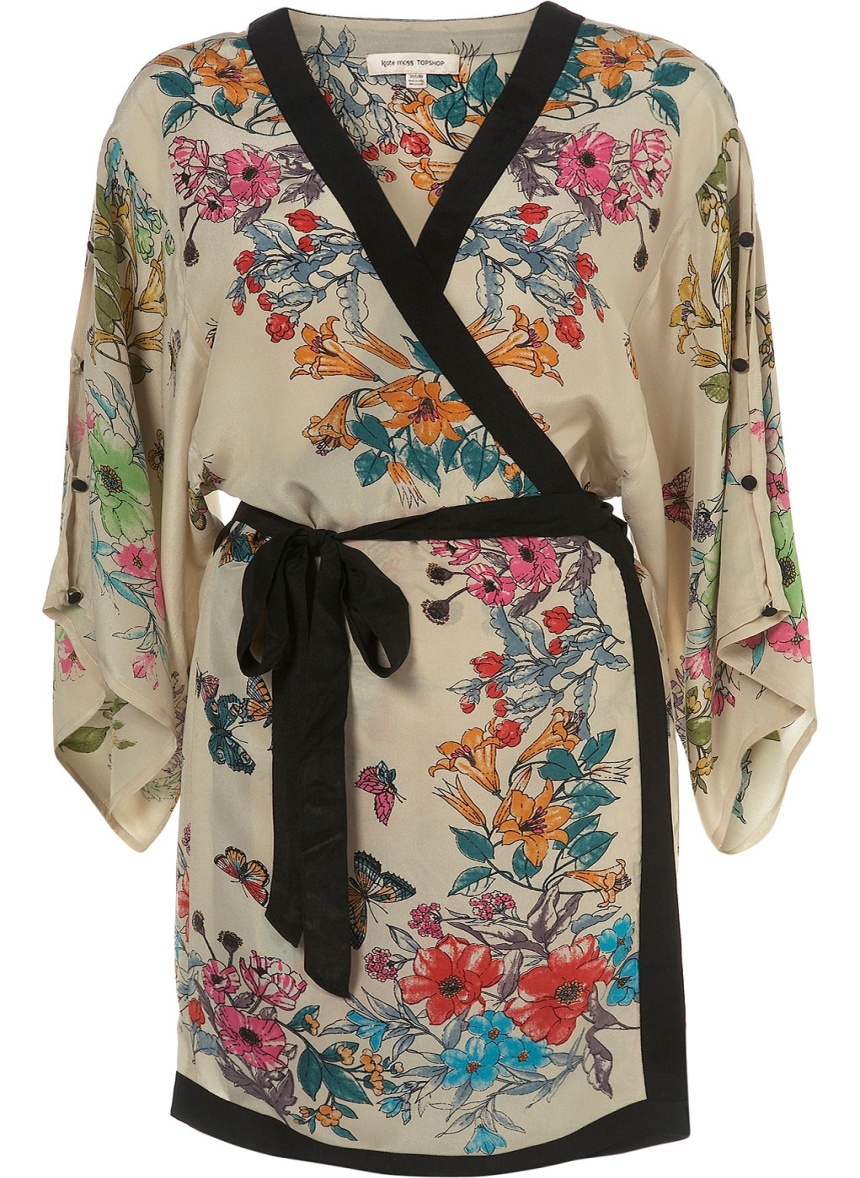 kimono
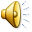 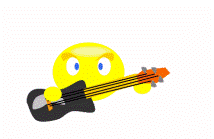 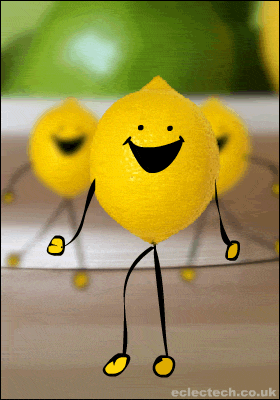 lemon
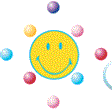 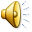 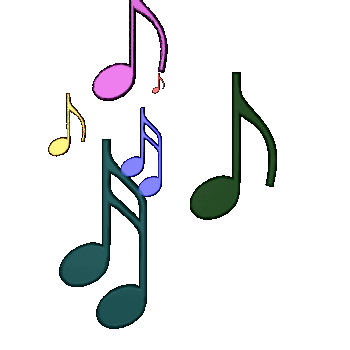 music
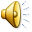 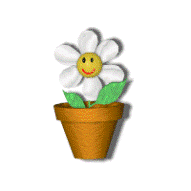 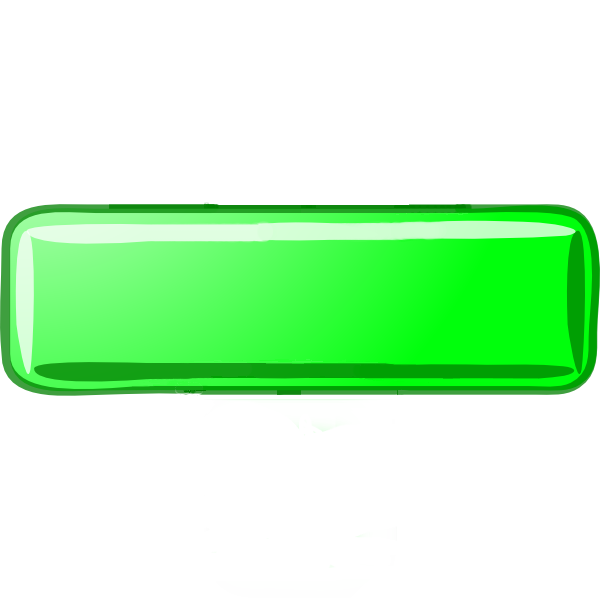 negative
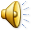 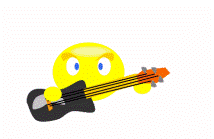 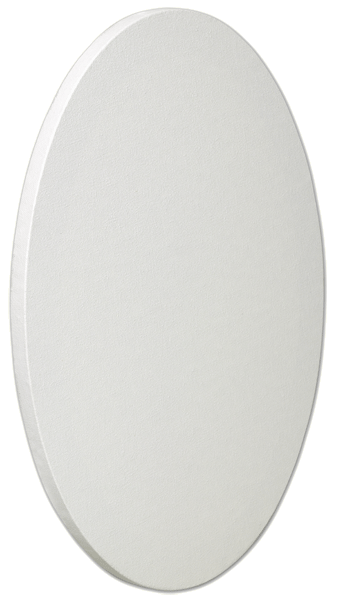 oval
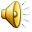 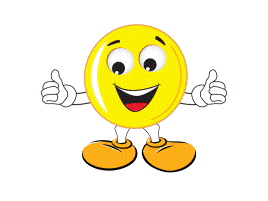 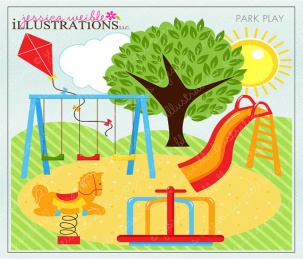 park
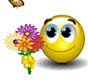 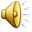 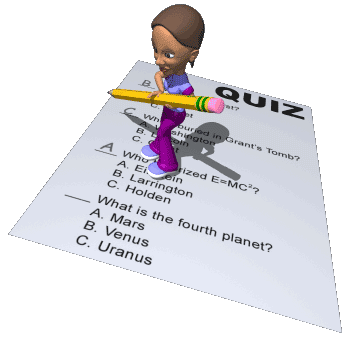 xxxxx
quiz
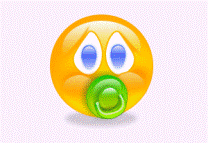 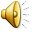 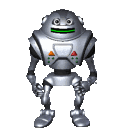 robot
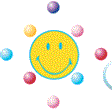 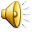 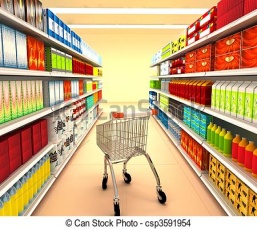 supermarket
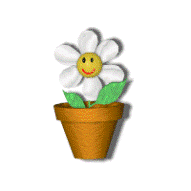 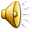 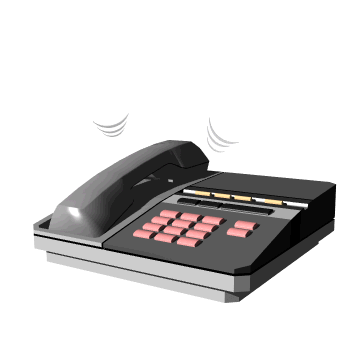 telephone
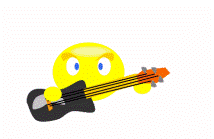 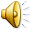 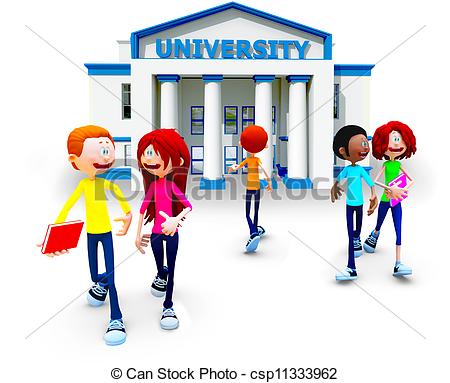 xxxxxxxxxxxxx
university
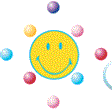 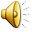 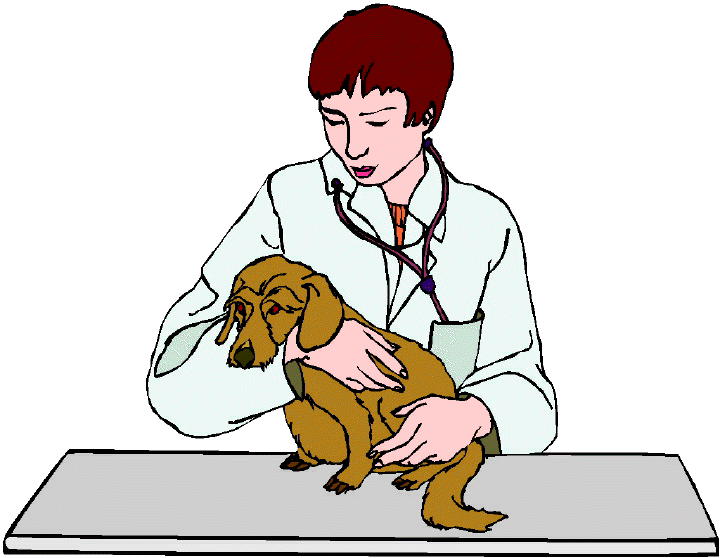 veterinerian
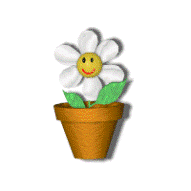 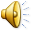 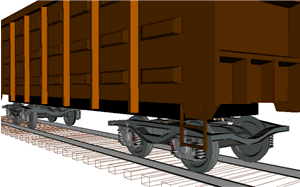 wagon
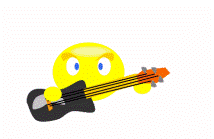 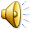 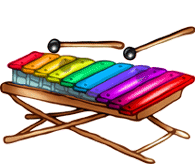 xylophone
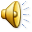 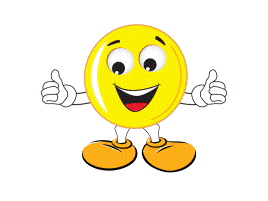 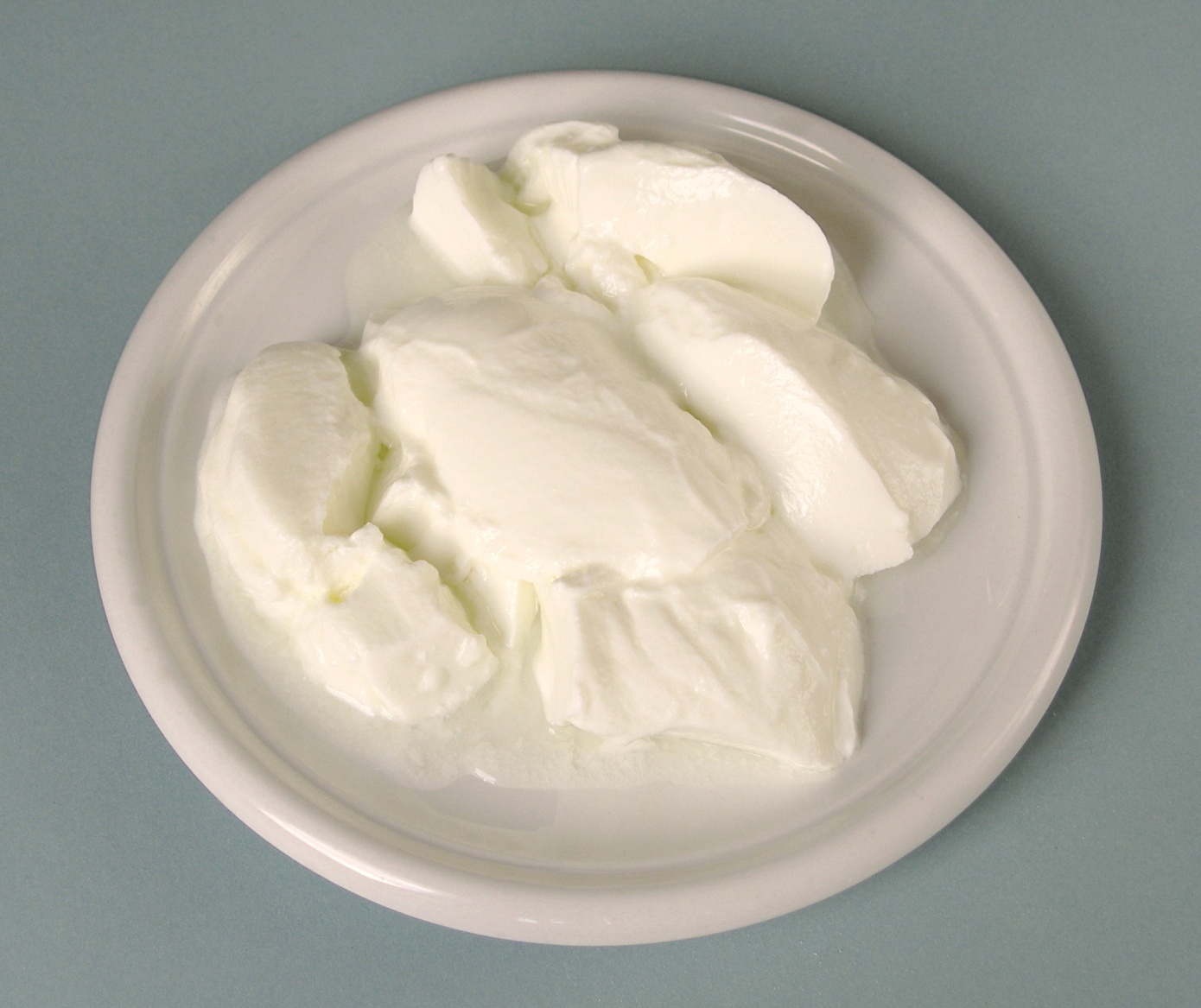 yoghurt
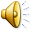 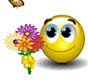 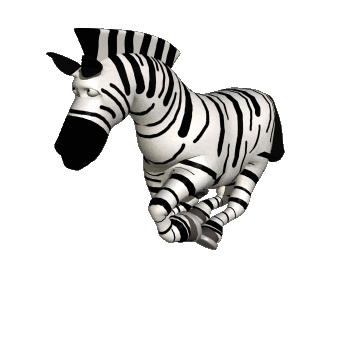 zebra
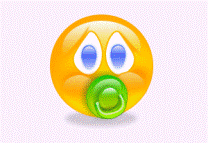 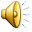 What ? = ne ?      That = o,şu
A: What’s that?
B: That’s a robot.

    That’s an ambulance.

    That’s electric.
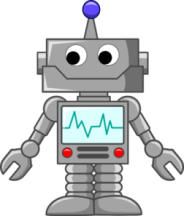 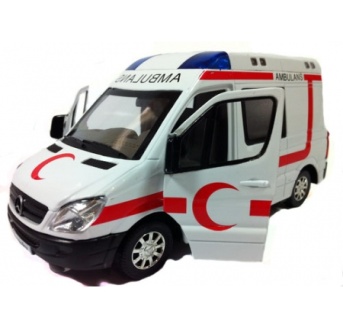 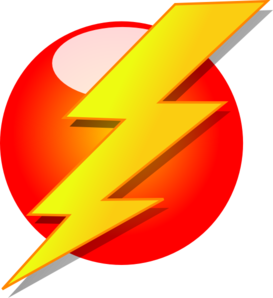 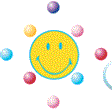 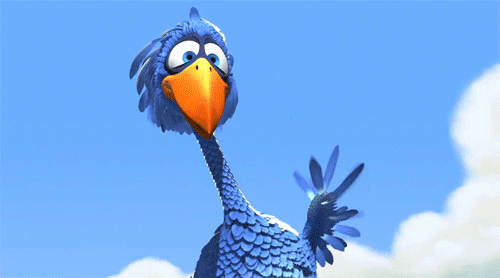 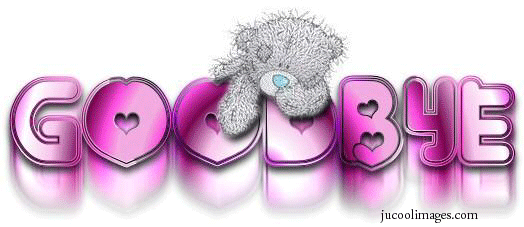 Tolga BENLİE.L. Teacher